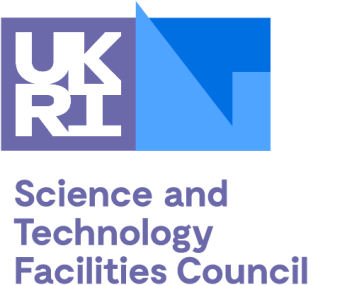 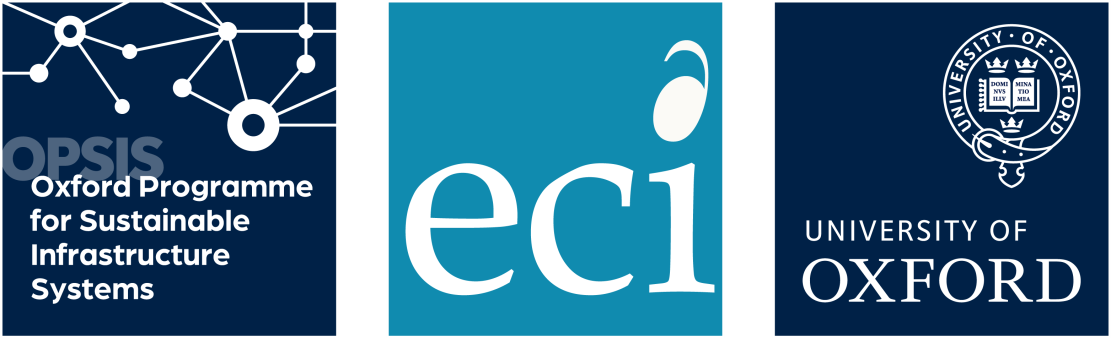 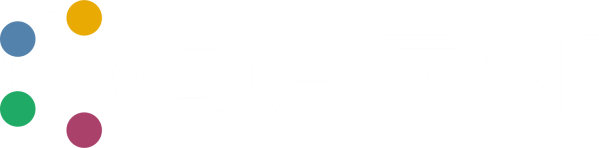 NIRD: Building systemic resilience of 
interdependent infrastructure networks 
at the national scale
Presenter: Dr.Raghav Pant, Environmental Change Institute, University of Oxford
Authors: Yue Li, Raghav Pant, Tom Russell, Fred Thomas, Jim Hall, Philip Oldham
DAFNI Annual Conference
September 10, 2024, Birmingham
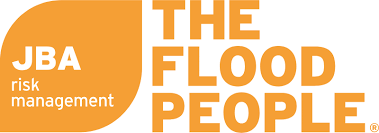 Motivation
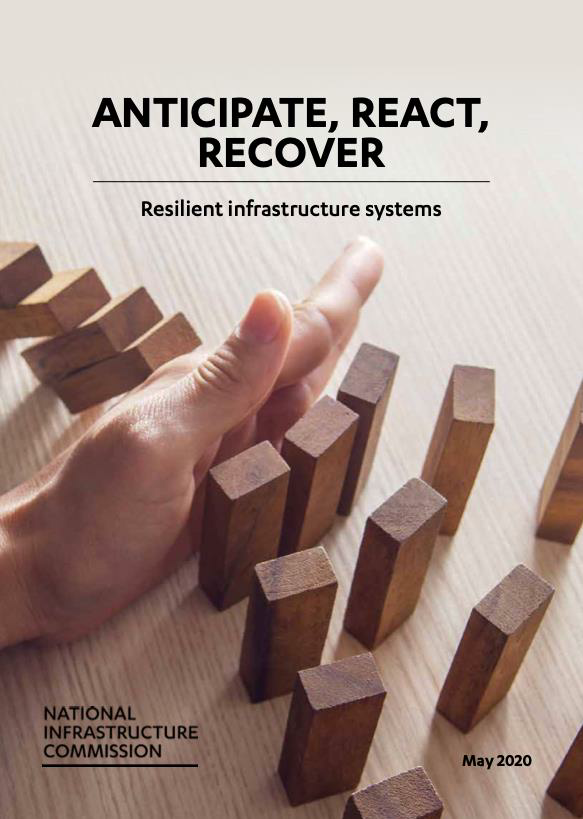 Recommendation
•Regulators should require a system of regular stress testing by 
2024 for energy, water, digital, road and rail infrastructure
operators, to ensureresilience standards for infrastructure 
services
Gaps
•Lack of understanding of systemic failures remains a major 
challenge for operators in estimating and tackling climate risks
•Lack of coherent data for modelling infrastructure interactions 
and inconsistent risk measures that makes it difficult to compare 
resilience outcomes across different sectors
NIRD
National Infrastructure Resilience Demonstrator
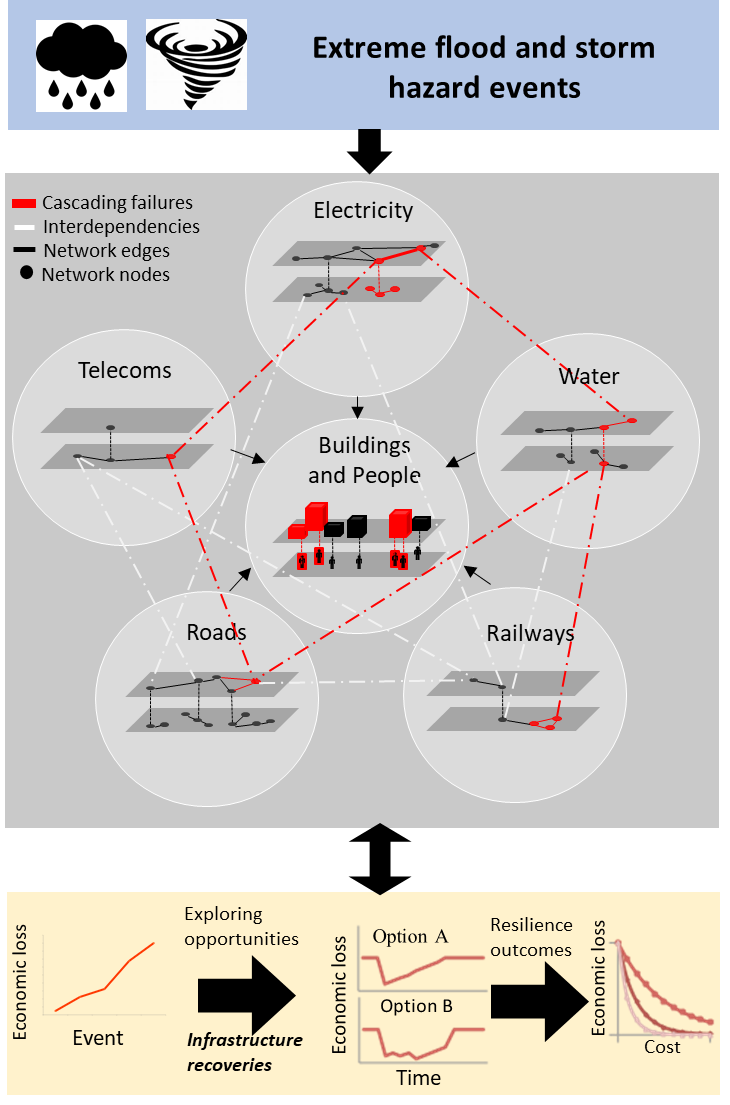 Objectives
(1)Stress-test networks with extreme flood and storm events
(2)Model systemic network failure cascades to quantify losses to 
people and economic activities
(3)Explore resilience options in reducing network failure losses
Project outcome
Deliver accessible national-scale modelling capability and software 
toolsfor quantifying UK infrastructure risk and resilience to extreme 
flood and storm events, supported by a unique spatial database of 
networks, population and economic activities
NIRD –Analysis of Road Network Disruptions
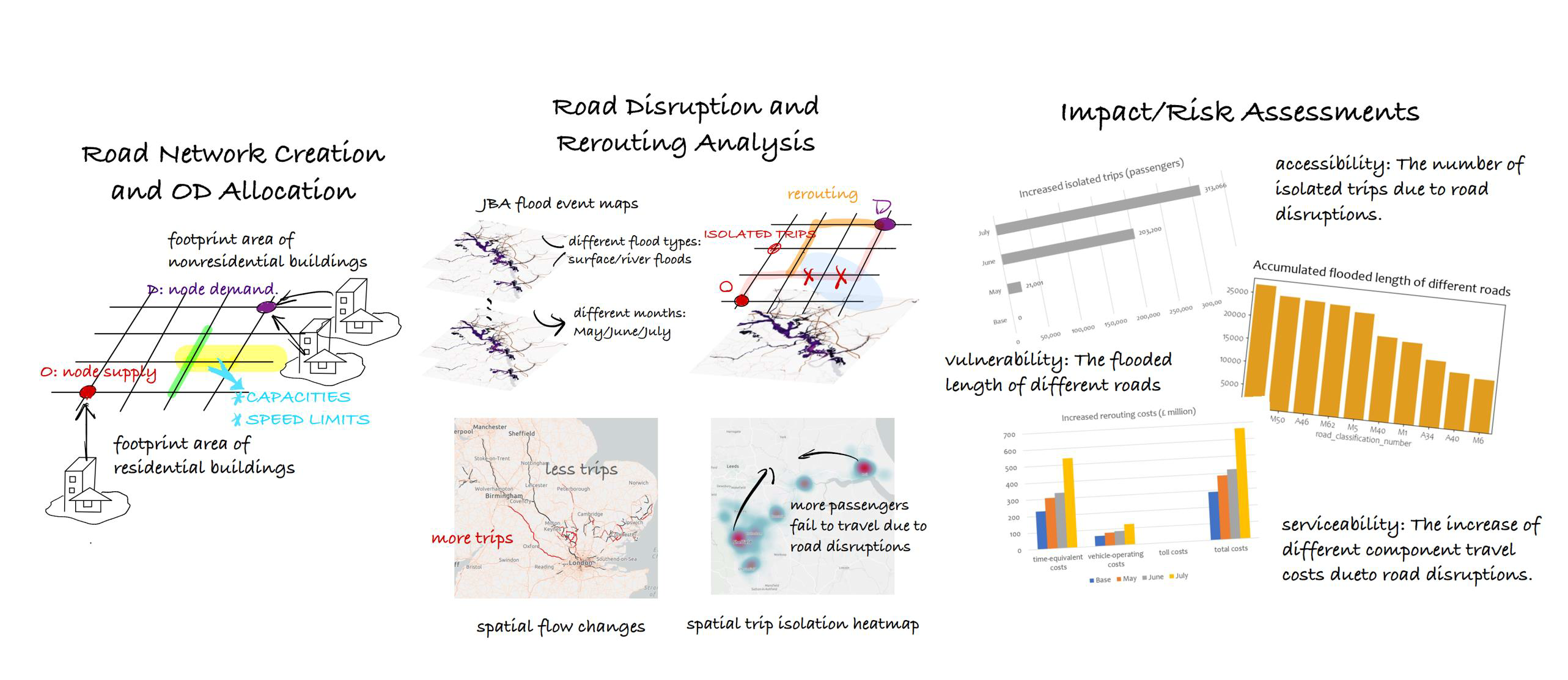 Base Scenario: Flow Simulation and Validation
2021 journey-to-work OD flows	2021 AADT car traffic counts
Overestimation
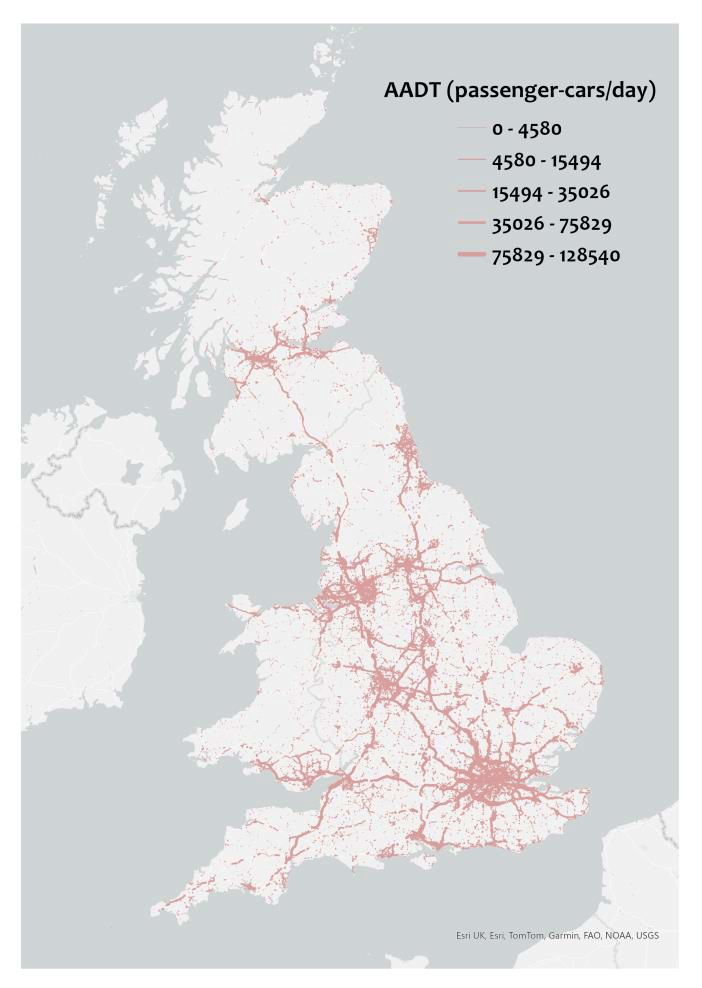 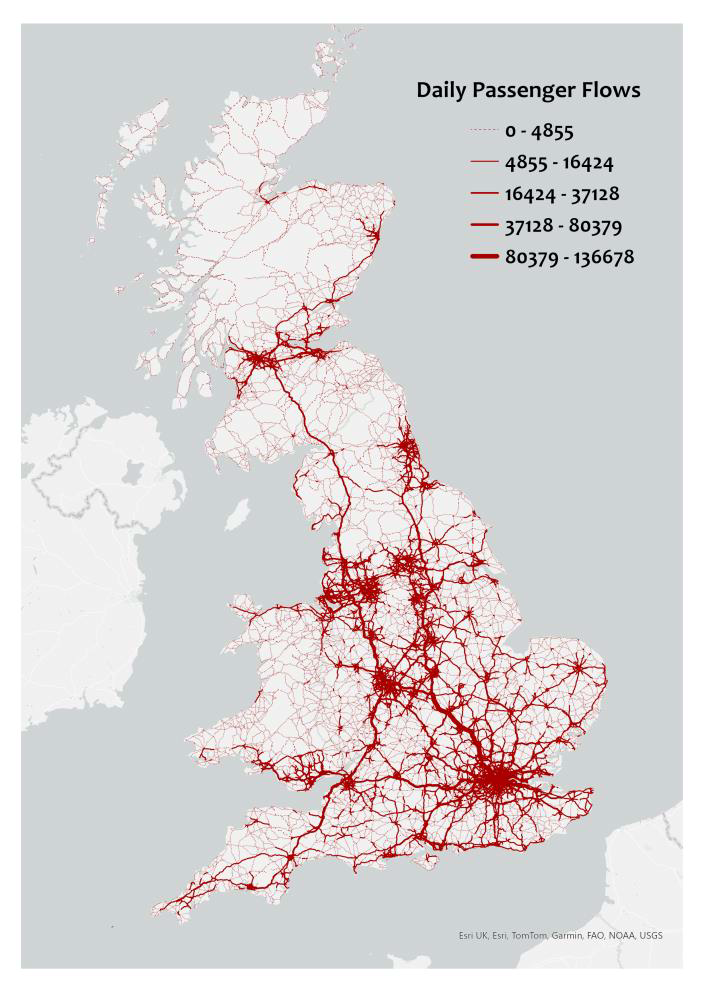 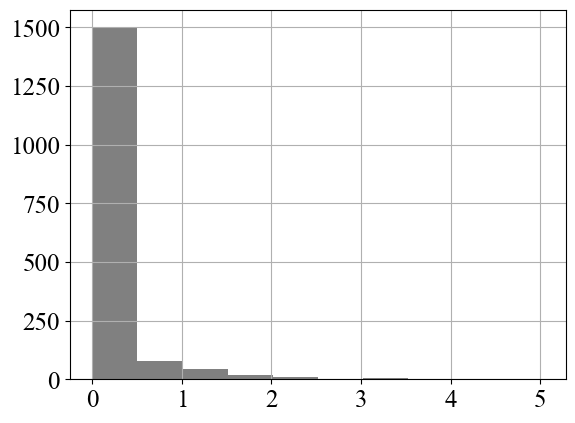 Simulation	Observation
𝑆𝑖𝑚𝑢
1.6−𝑂𝑏𝑠
𝑂𝑏𝑠
Underestimation
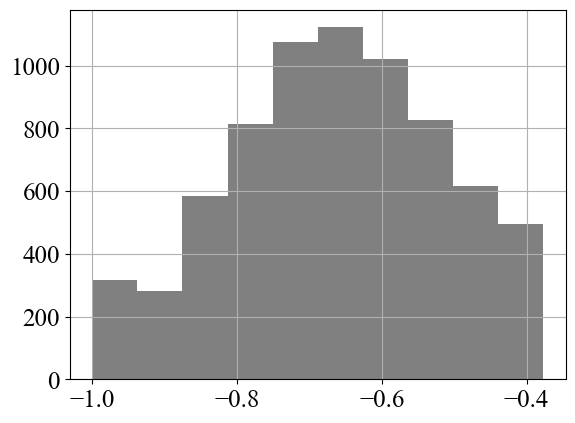 With observed traffic 
counts > 10,000 cars
JBA Flood Event Maps –2007 UK Summer Floods
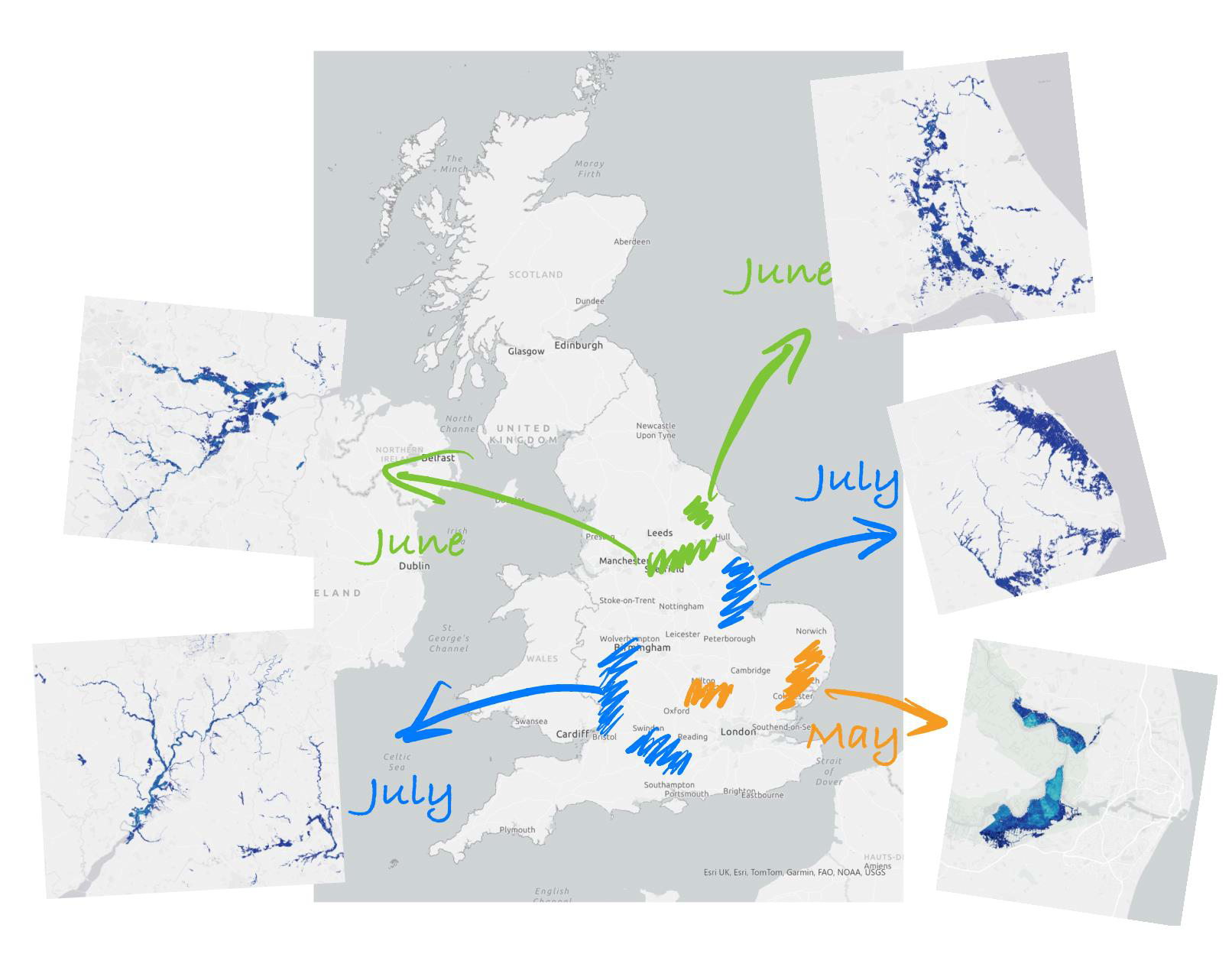 •	This figure uses different color 
scratches to indicate roughly 
the flood extend/coverage for 
May (orange), June (green) 
and July (blue).
•	The flood data include both 
surface (FLSW) and river 
(FLRF)flood event maps 
across three months.
•	Individual samples indicate 
flood depth information.
Accumulated Disrupted Length of Roads
Length of roads exposed to flood depths > 1 m
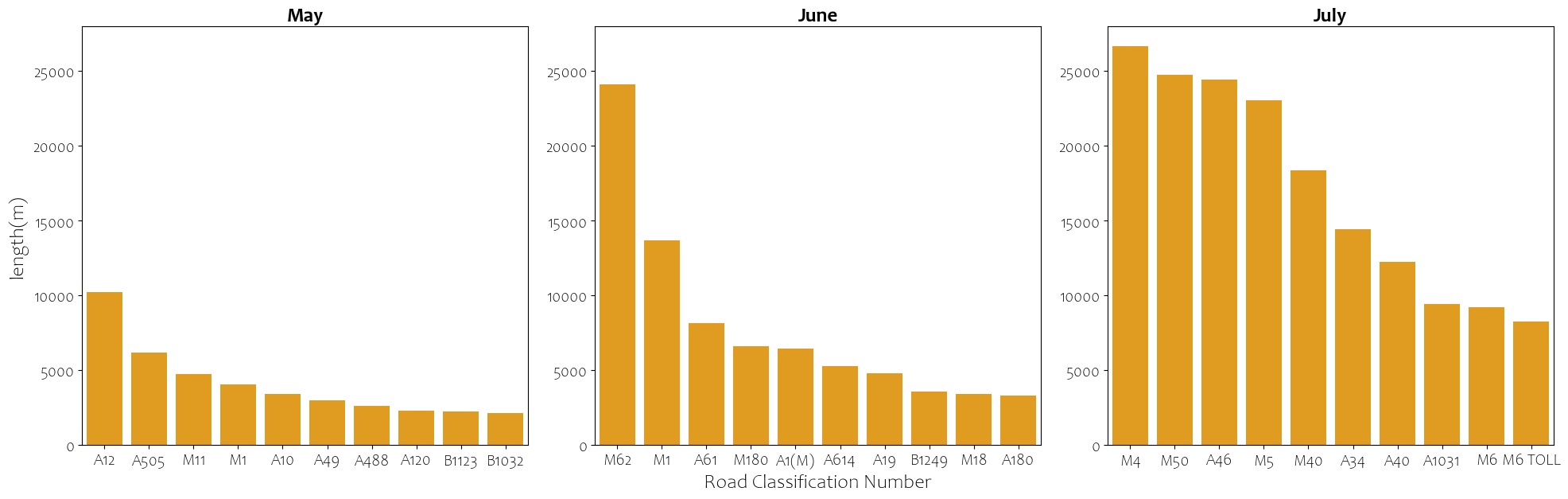 Spatial Passenger Flow Changes under UK Summer Floods
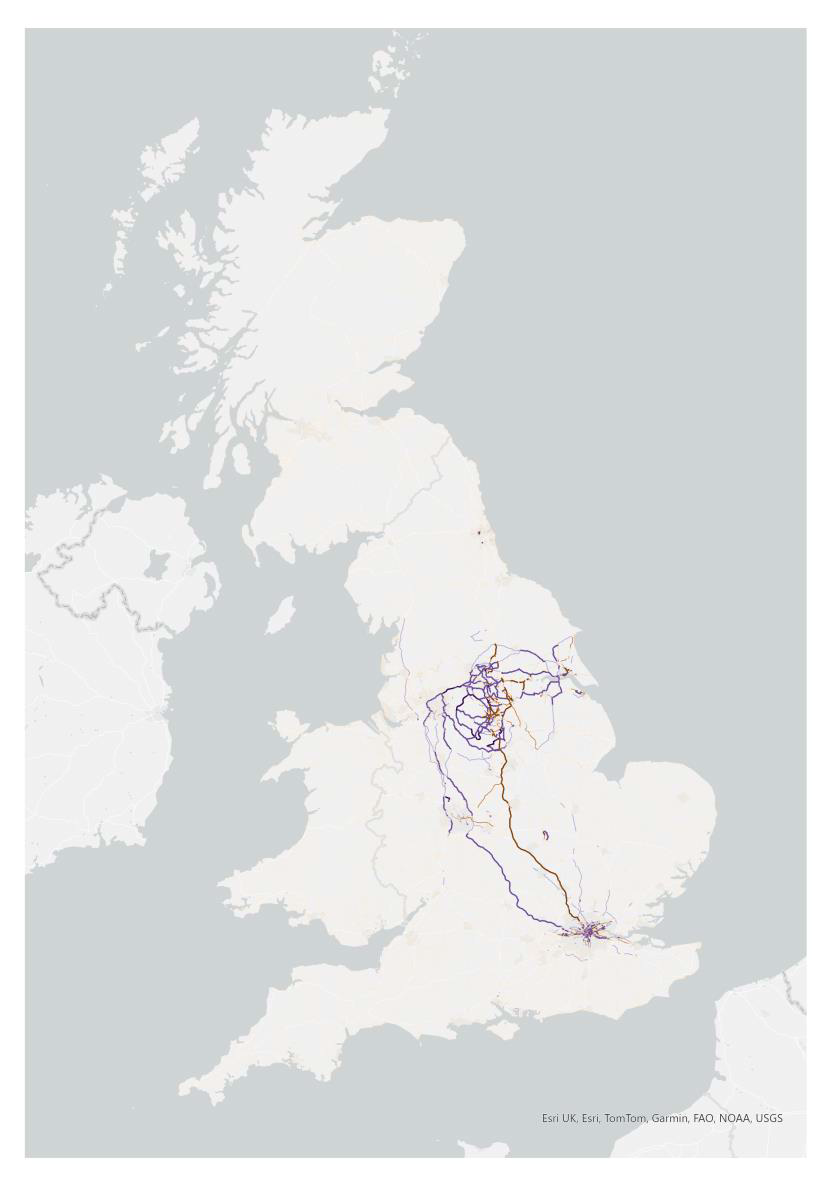 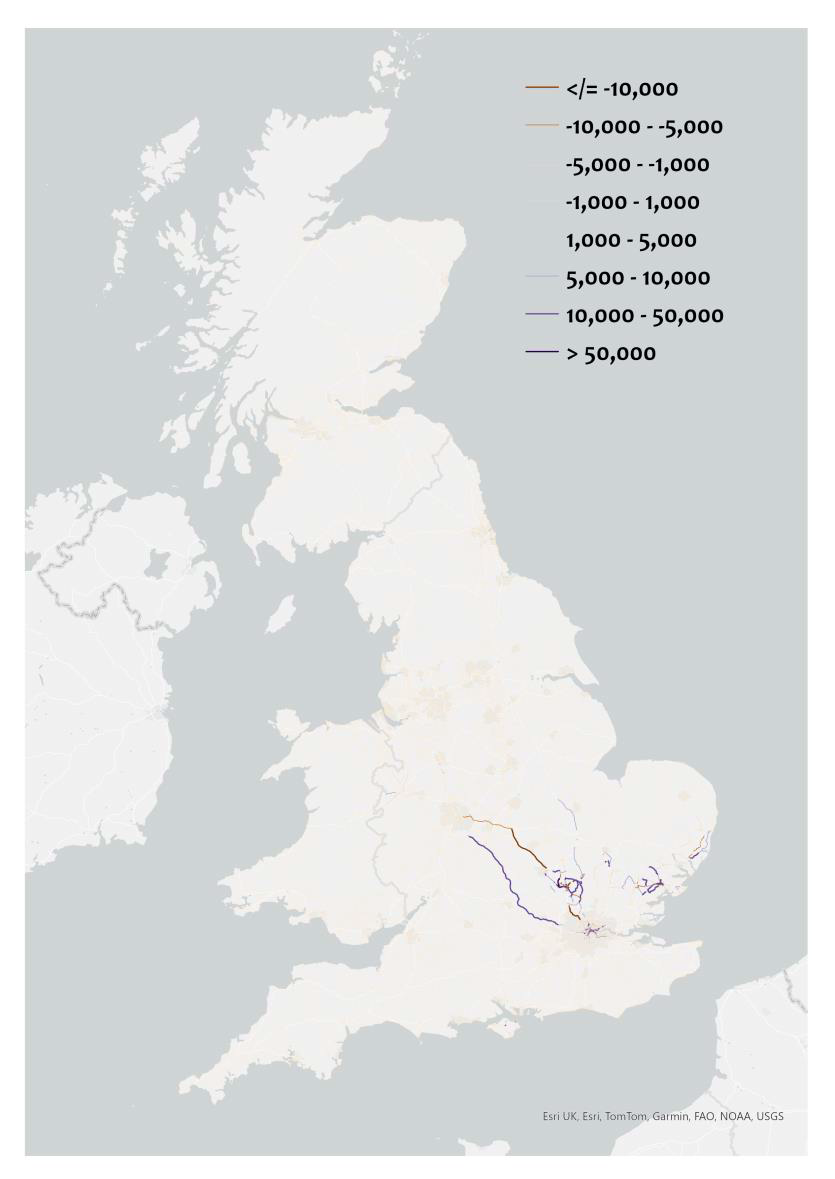 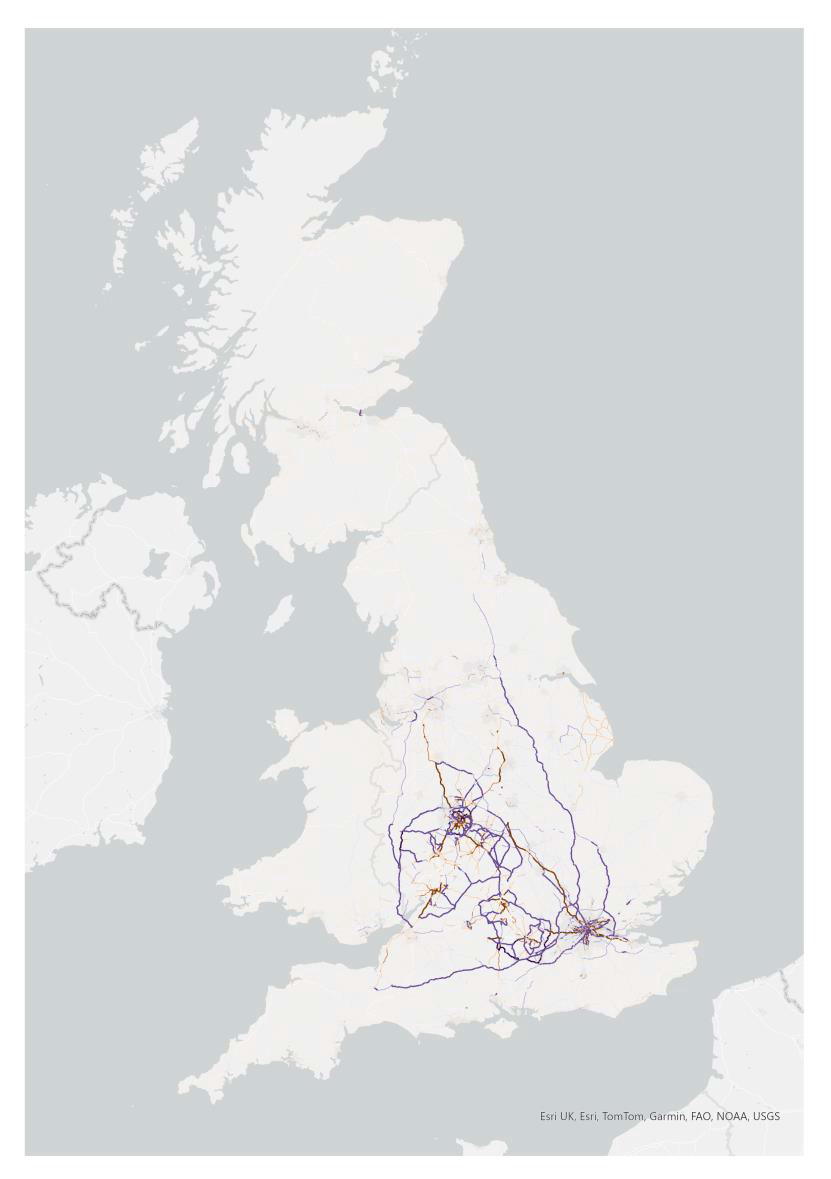 May 2007	June 2007	July 2007
Spatial Isolated Passenger Flow Heatmap
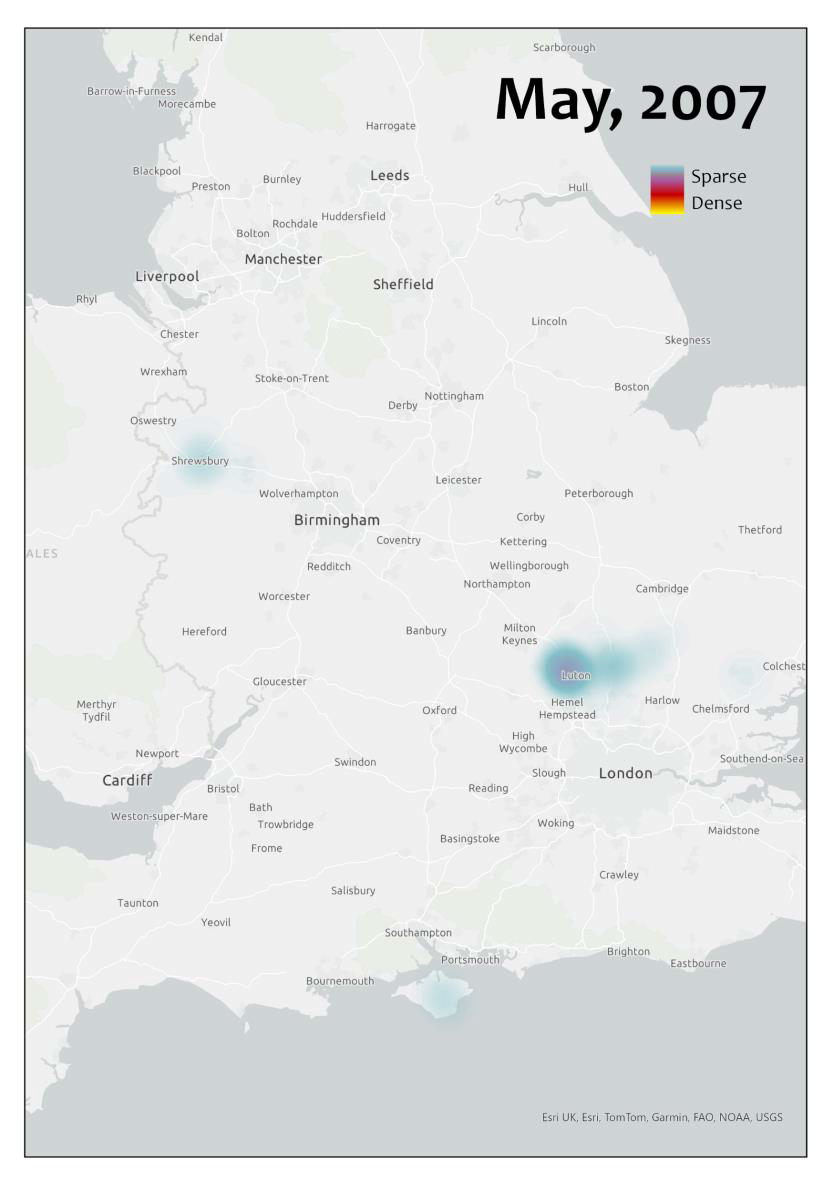 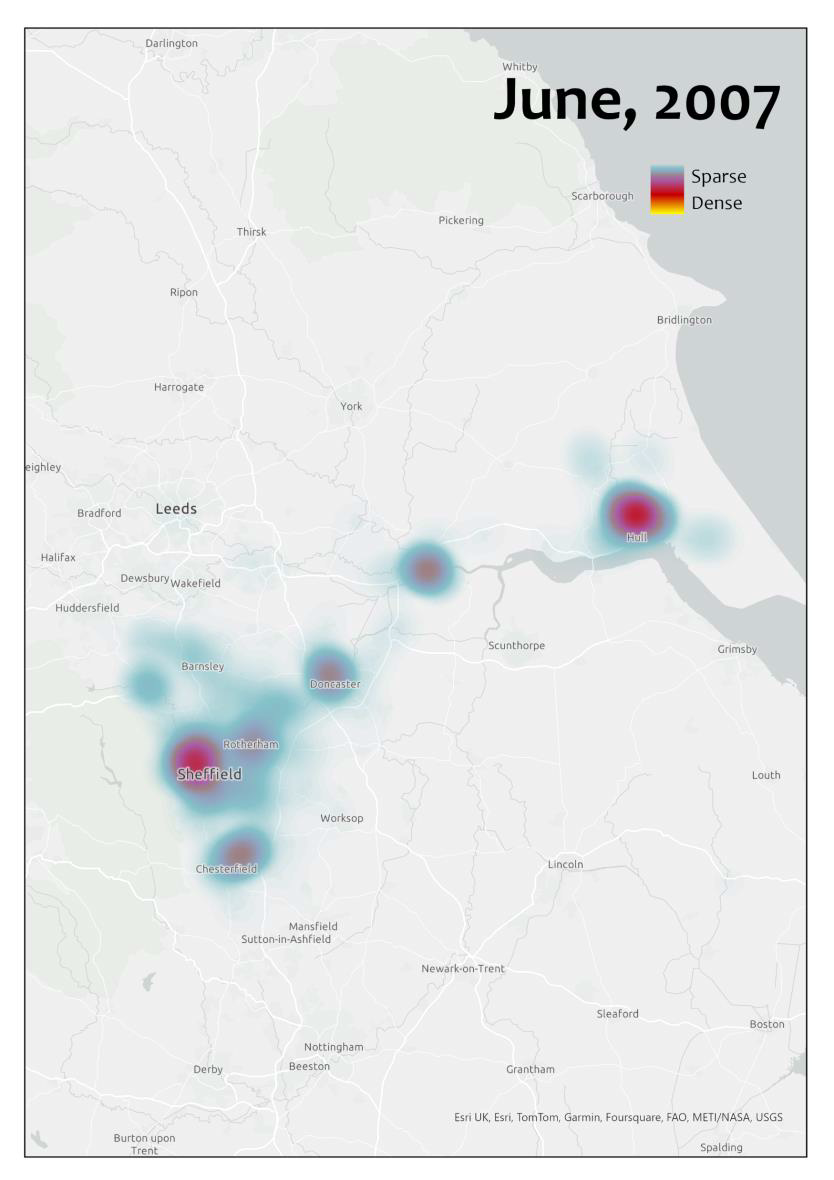 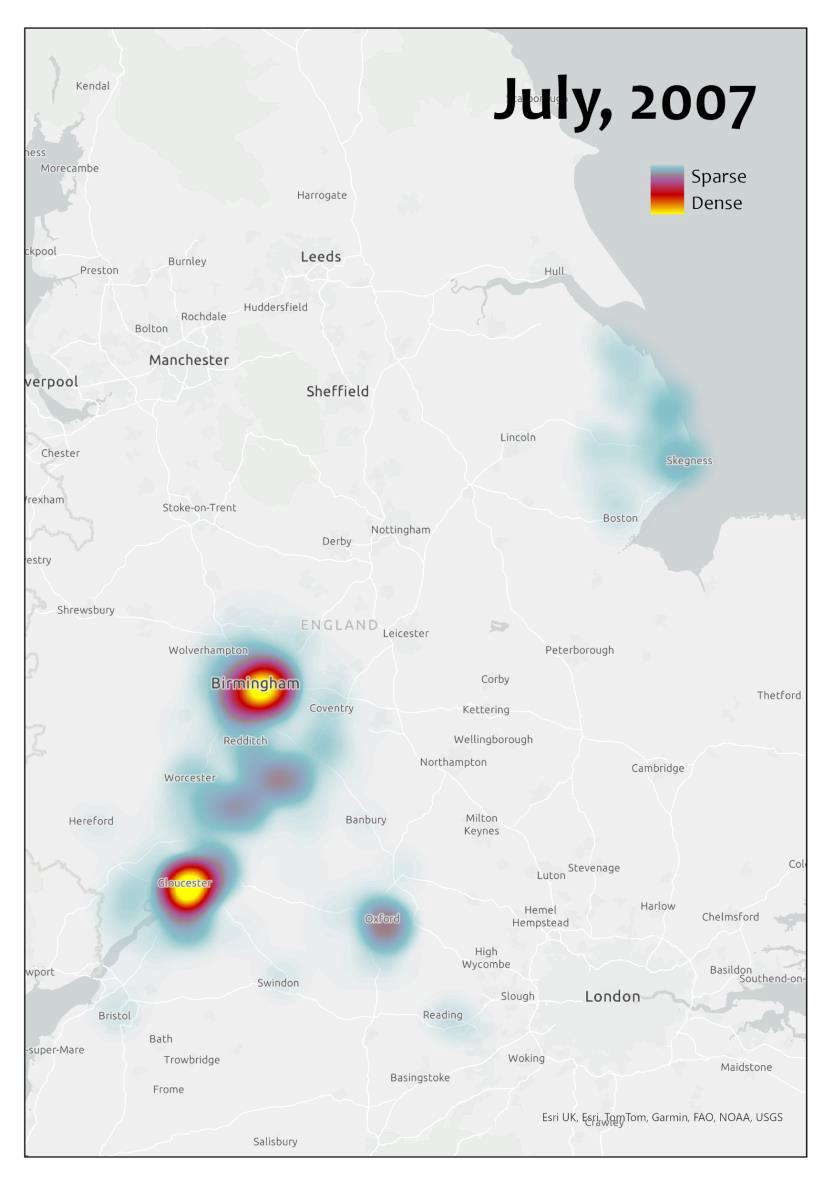 Impact Assessment
Increased rerouting costs (£ million/day)	Increased isolated trips (passengers)
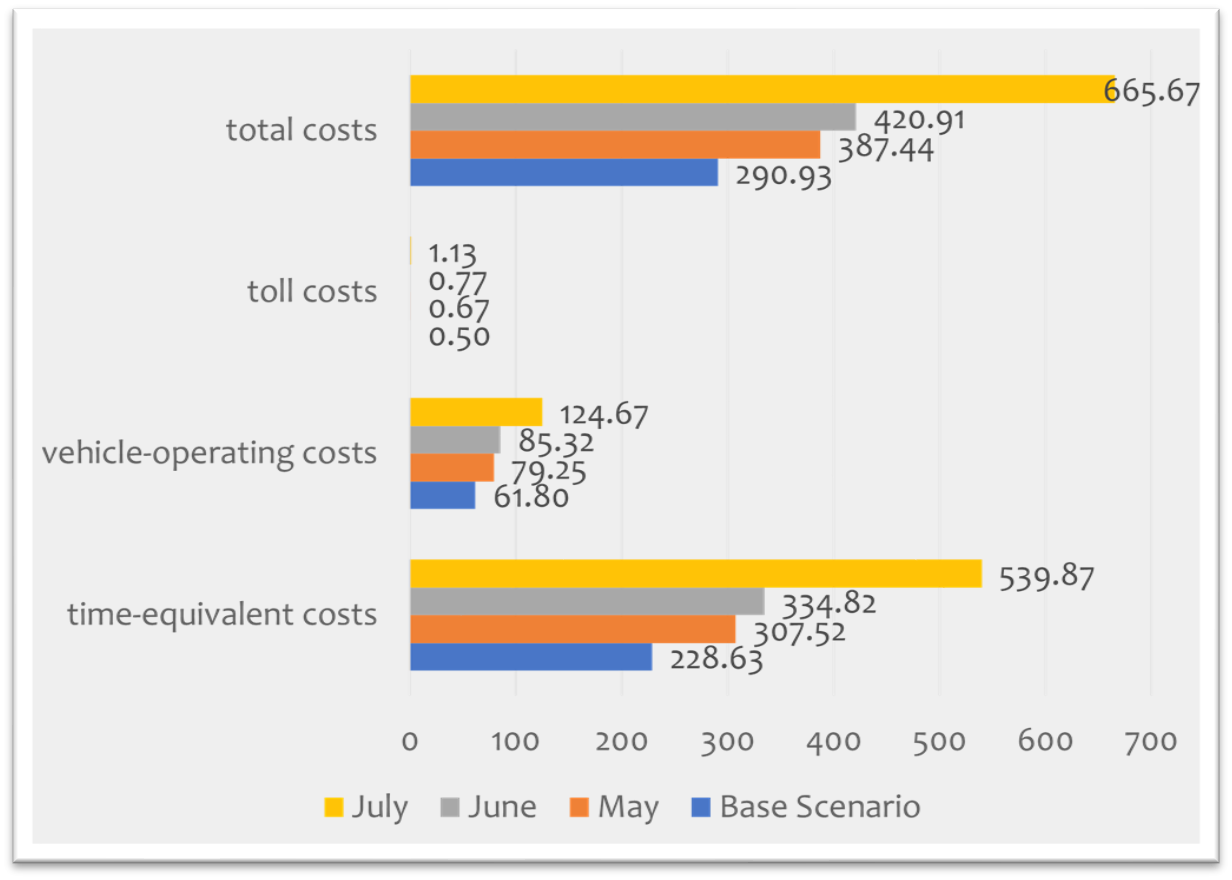 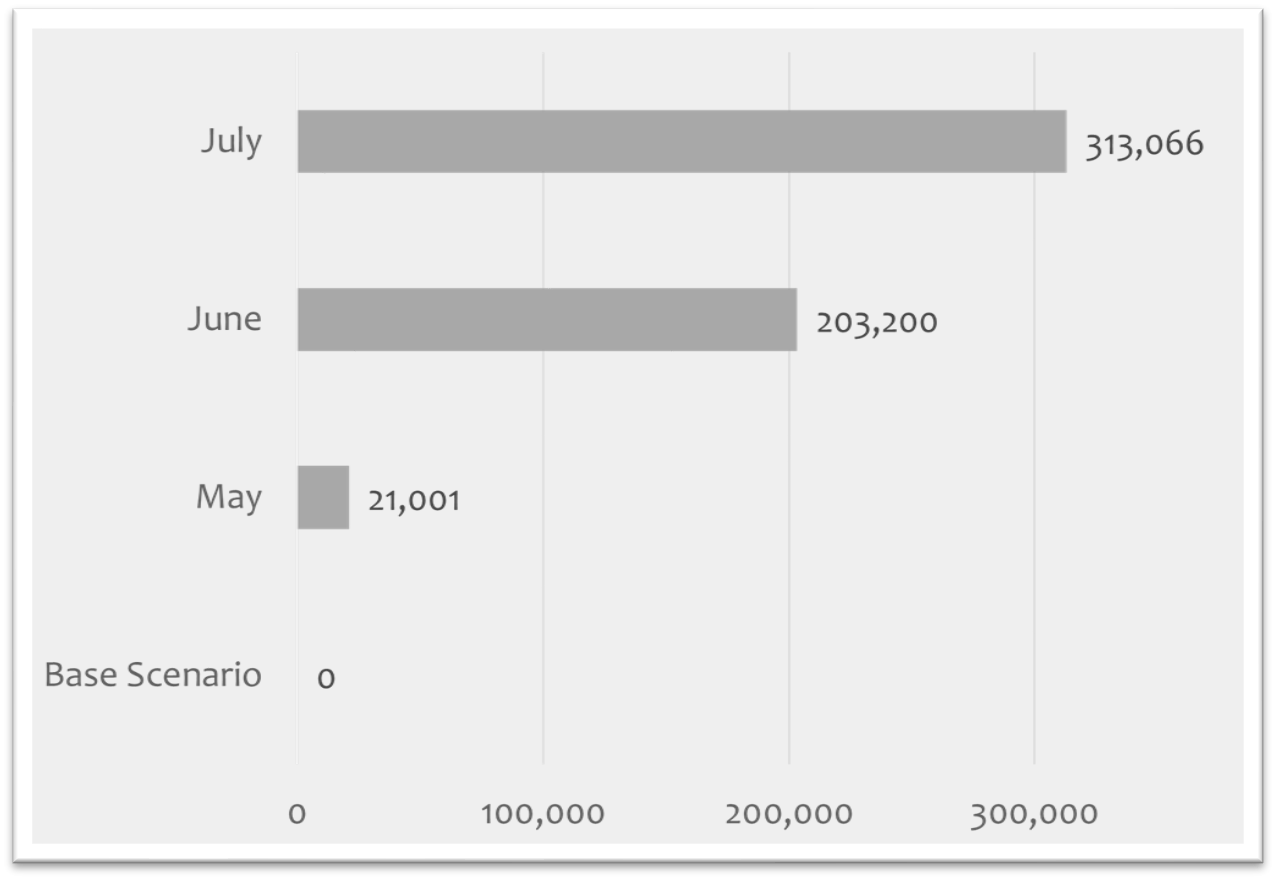 Open-access Database and Code Development
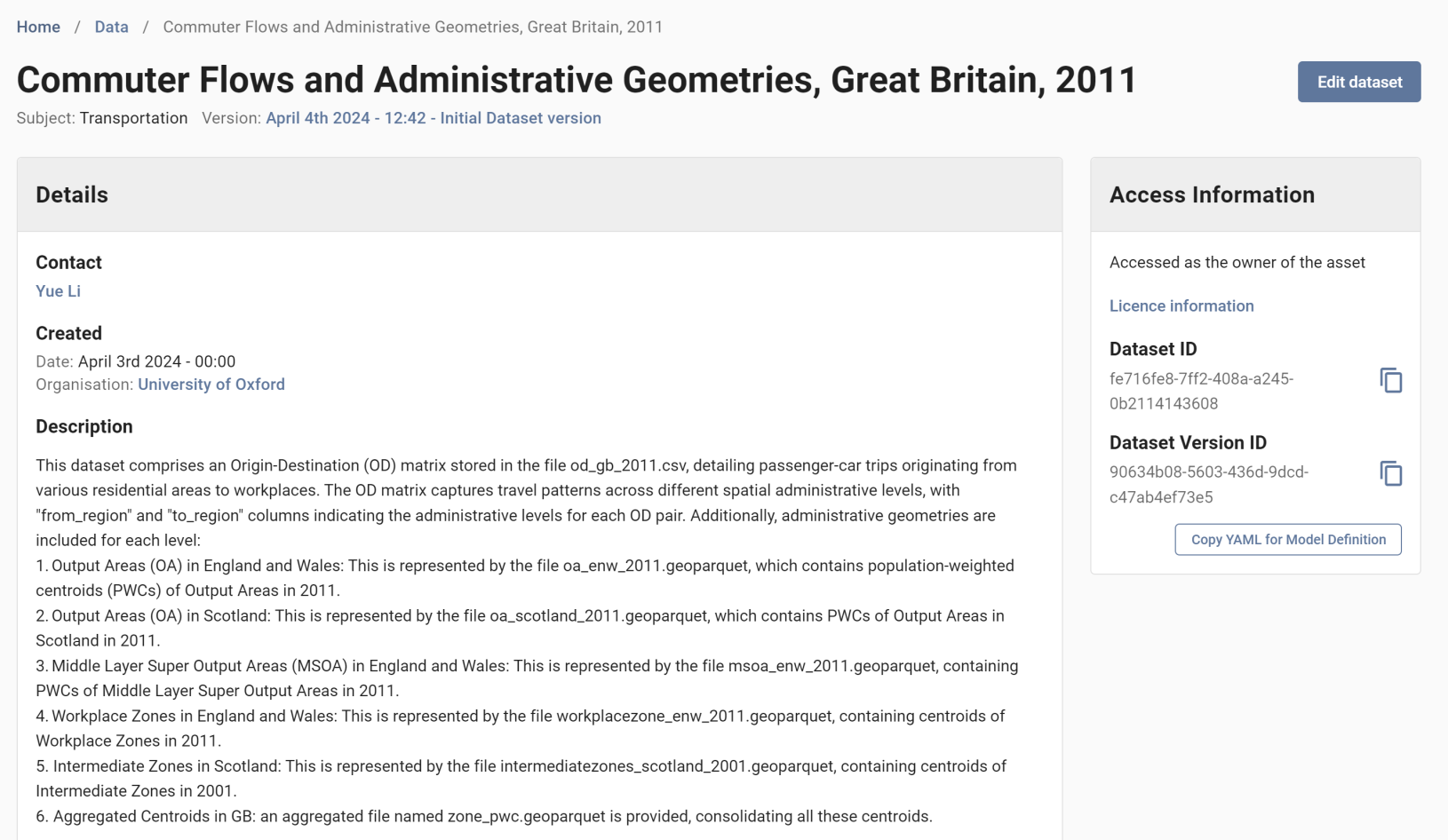 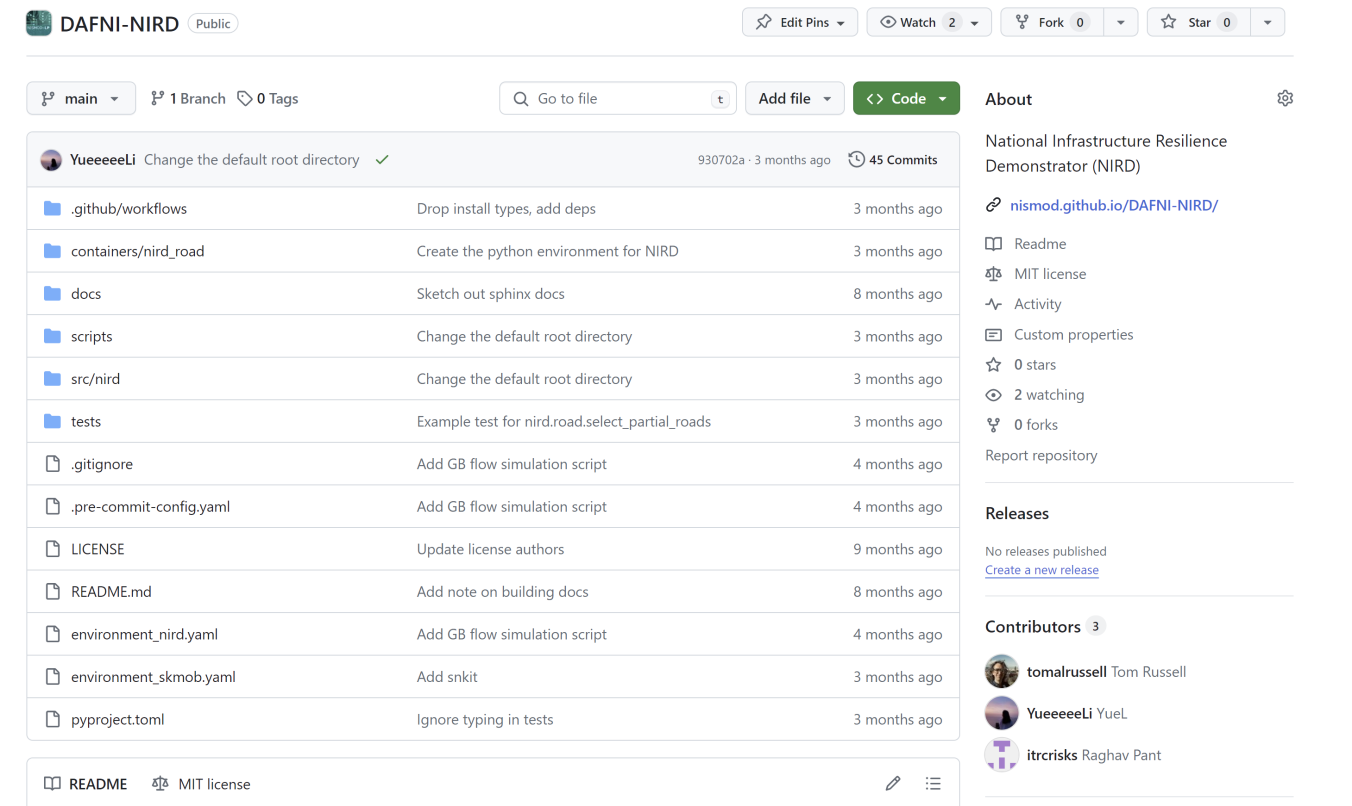 https://github.com/nismod/DAFNI-NIRD
11
Conclusion
Value of work
•Development of national-scale road disruption model
•Workflow creation forstress-testing under various hazard events for counterfactual analysis
•Useful for improving understanding of systemic failure impacts
Further developments
•Introduce vulnerability curves for direct damages and indirect disruption losses estimations to 
quantify full event losses 
•Produce similar metrics for other sectors
Work in progress
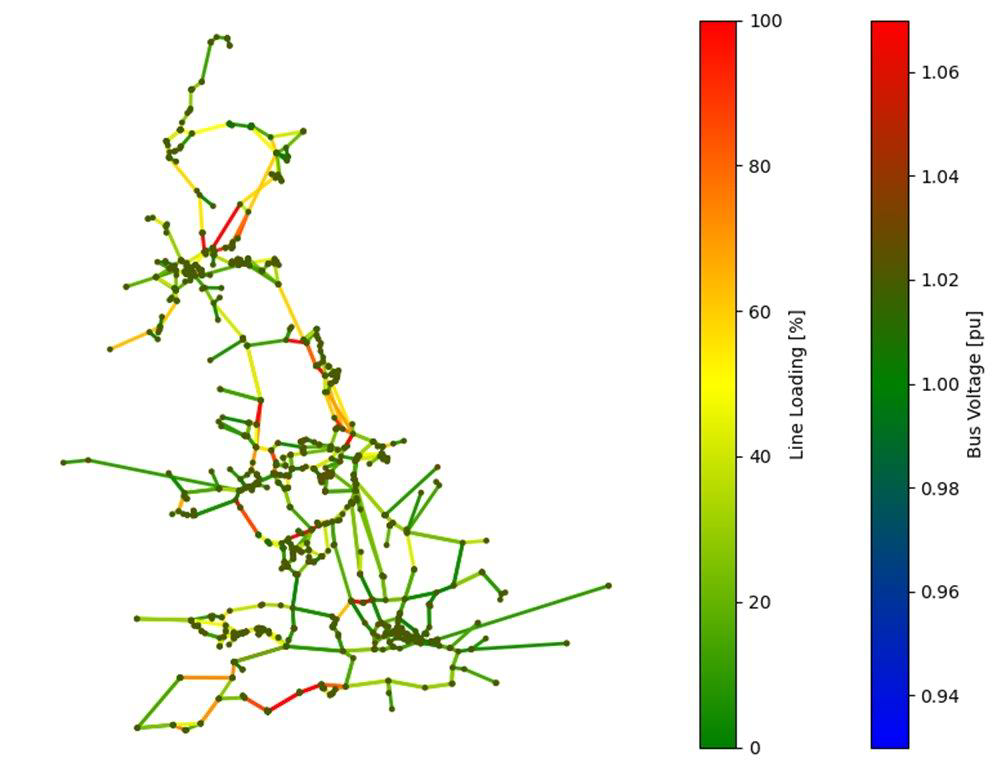 •	Process-based network flow models 
from other sectors
•	E.g. -Electricity dispatch model to 
represent flow allocations for power 
plantsto locations of demand
•	E.g. -Rail passenger flow model 
development
•	Resilience options for recovery
13
Contact: 
raghav.pant@ouce.ox.ac.uk
yue.li@ouce.ox.ac.uk
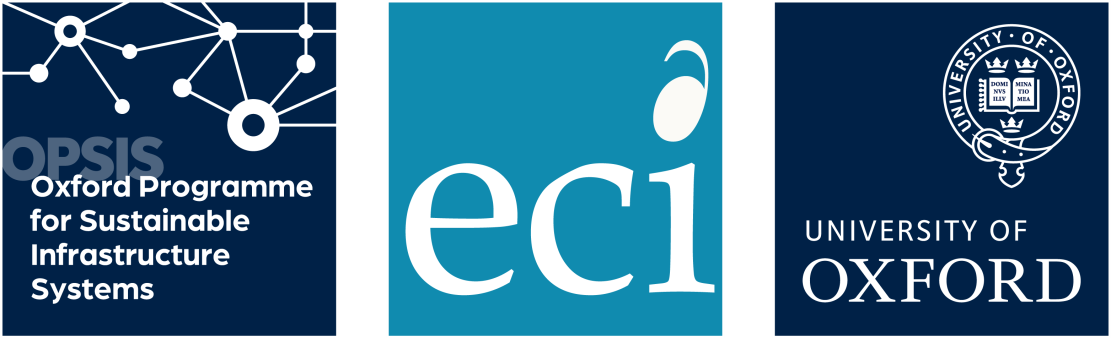